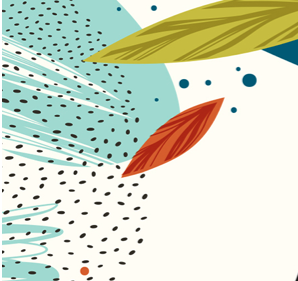 3 Secret Techniques Great Agile Coaches use for Successful CoachingAngelina Dimova
TIMEBOXING:
What Neuro Linguistic Programming means
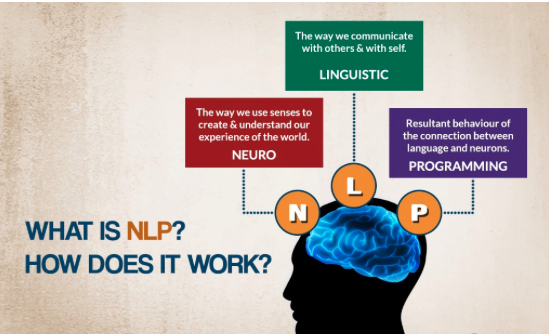 It looks at the ways our brains interpret the signals they receive and how these interpretations affect what we do – behaviour & language.
A well-trained coach has completeawareness of:
Intro to the thought-provoking processWe process information better in silent environment
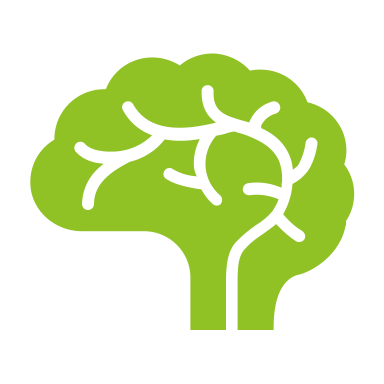 [Speaker Notes: Emotions will display on your face and body too, they also will drive the output- the behavior. Happy – smile and dance , Sad - 
The NLP Communication Model explains how we take information from the outside world into our neurology and how that, in turn, affects our thoughts, feelings and behaviours. ⁠⁠Whatever is happening inside your MIND will reflect into the model of the world you see.⁠This ongoing process results in thoughts coming together to create internal representations (or maps of reality). ⁠In NLP, we believe that "The map is not the territory," so the internal representations that we make about an external event are not actually the event itself.⁠⁠⁠What happens is that there is an external event, and we run that event through our internal processing.⁠We make an Internal Representation of that event. The Internal Representation of the event then combines with physiology to create a state. The word "STATE" refers to the internal emotional state of the individual "happy, sad, motivated" etc.⁠Did you ever notice that people treat their perceptions differently? Some people have to "see" certain relationships between things, where others have to have it explained or so they can "hear it". Still, others have to "get a grasp or a feeling" for the relationships. ⁠It is the essence of the NLP Communication Model.⁠

Deletion:Deletion occurs when we selectively pay attention to certain aspects of our experience and not others. We overlook or omit others. Without deletion, we would be faced with too much information. Maybe you already are overloaded with information and you feel like you have too much.
Distortion:Distortion occurs when we misrepresent reality by making shifts in our experience of sensory data. In Indian philosophy, there is a well-known story of distortion in the rope versus snake analogy. A man walking along the road sees what he believes to be a snake and yells “SNAKE.” However, upon arriving at that place he is relieved as he discovers that what he sees only a piece of rope.
Distortion is an important component to the NLP Communication Model and can be used to motivate ourselves. Motivation can happen when we actually misrepresent, change or garble the material that has come into our neurology. The information has been changed by one of our filtering systems.
Generalization:Finally, comes generalization, and here we draw global conclusions based on one or two experiences. Do you know someone who has one experience and forms an opinion about all similar experiences? EG: “I hate all Indian music because I have heard Ravi Shankar and did not like it.”
⁠]
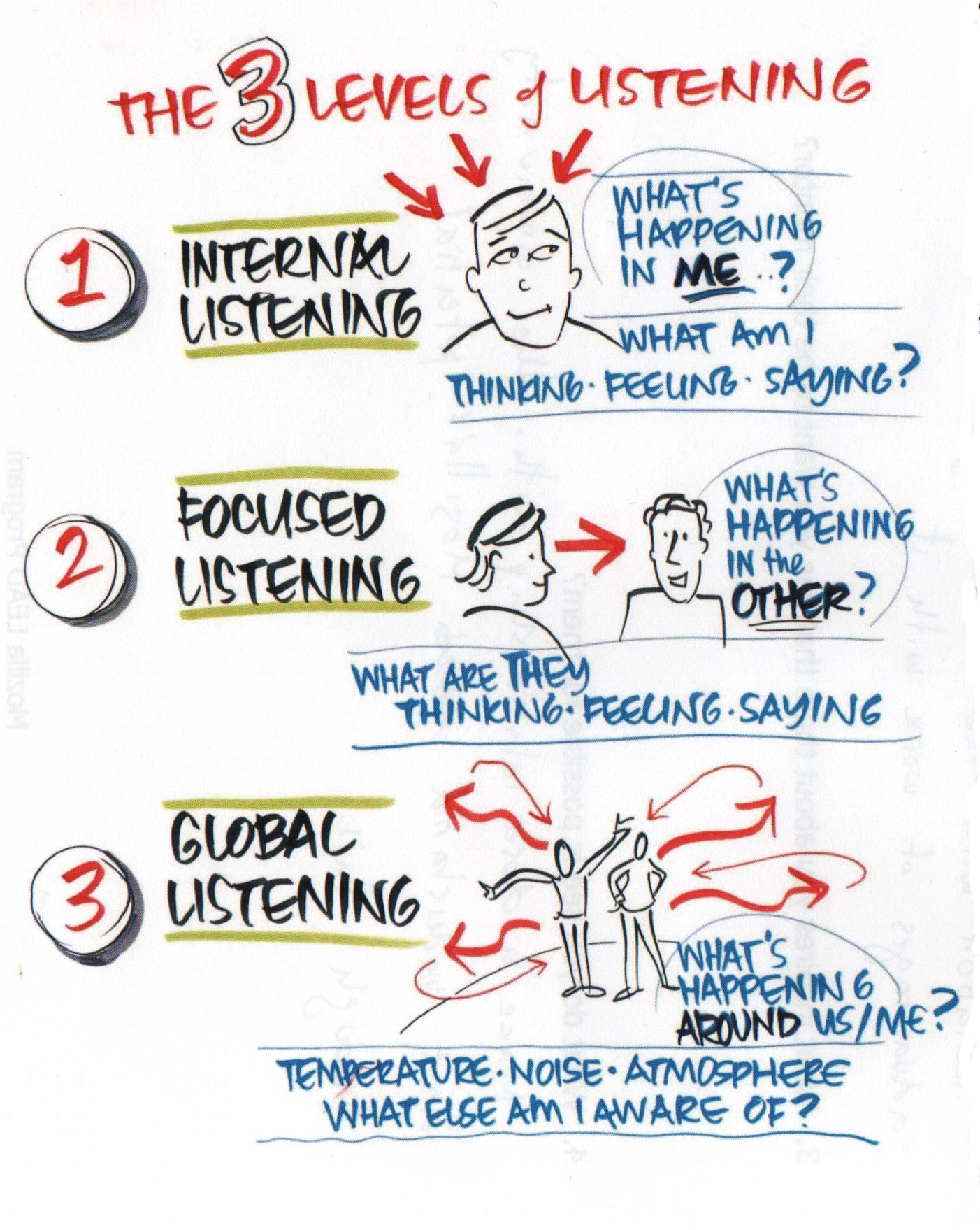 Environment impact on the thought-provoking processThink about the environment and how it affects the coachee’s behavior
Technique 1Listen for patternsUncover failure patterns to turn into successful strategies
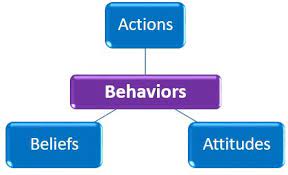 Fix the person not the problem
Focus the coachee on his patterns that lead to failure to change for success
Questions
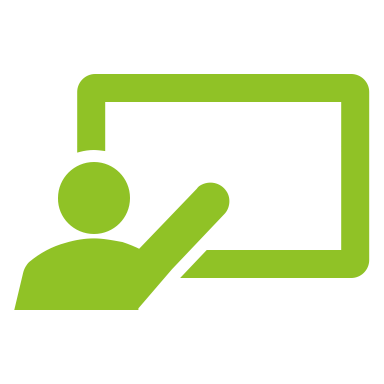 DemonstrationEye accessing pattern
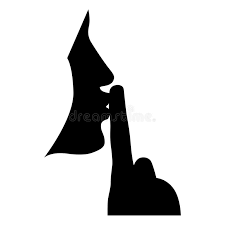 Technique 2The power of silenceHow to know when to remain silent during the coaching conversation
rapid eyes movement – impulsive decision
centre straight imaging deep focus
up centre - searching for information
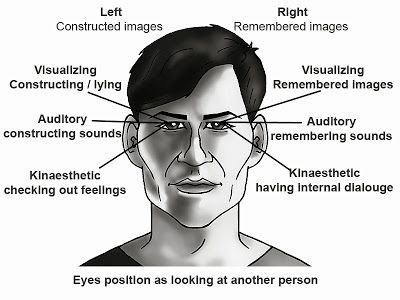 Eyes will show you when the thought-provoking process is active.
Do not interrupt it.
Eye Accessing Pattern
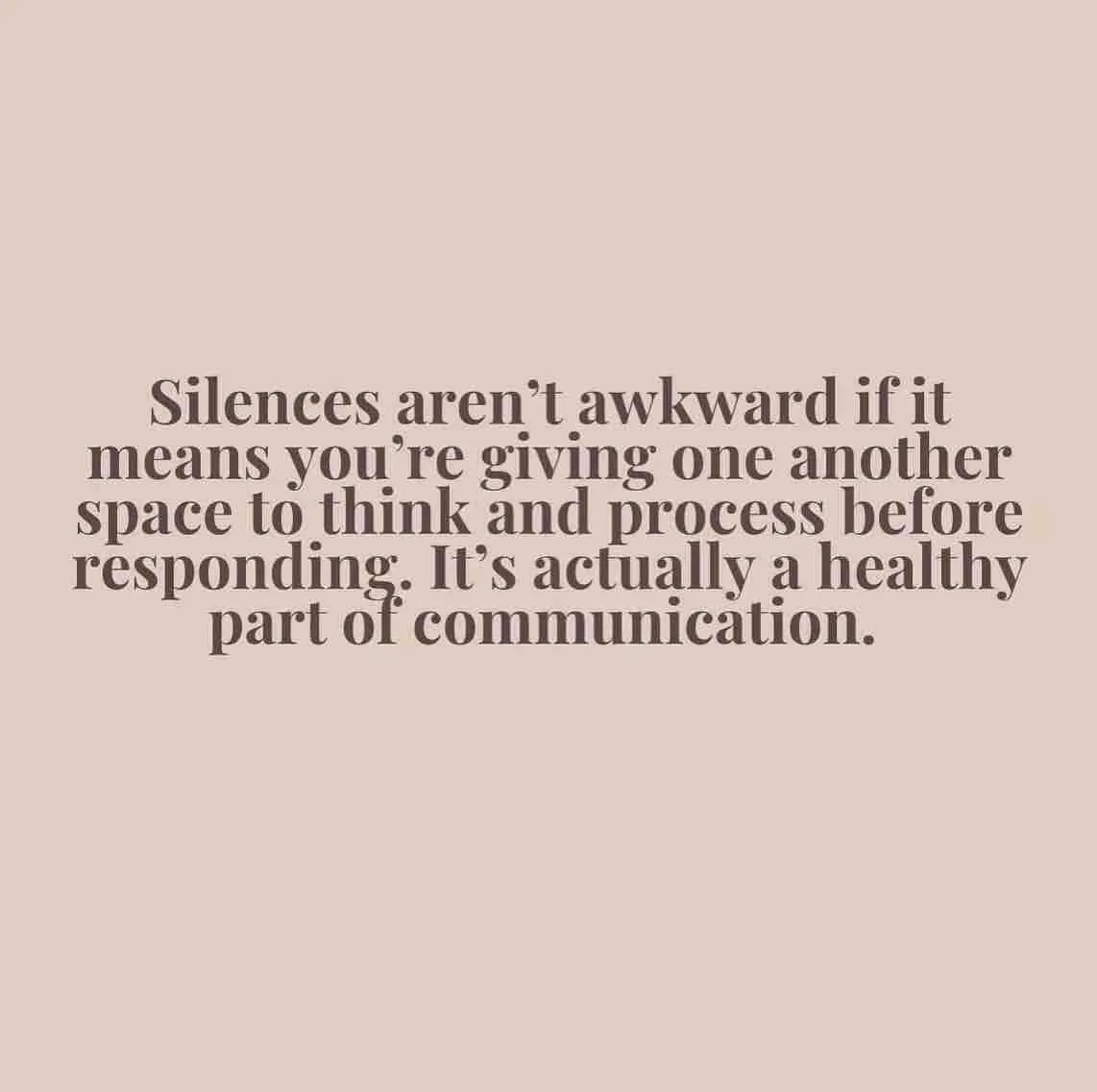 In essence
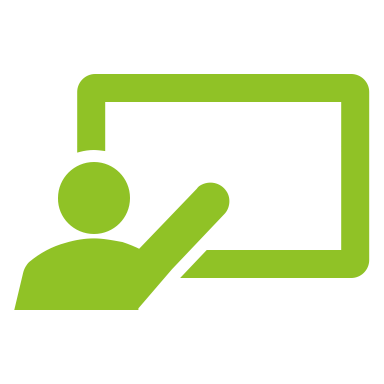 DemonstrationPatterns/Extract a strategy
Technique 3Consciously influencing people
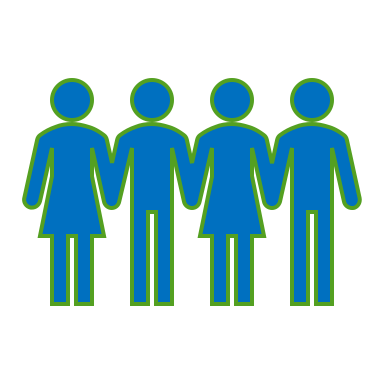 Parrot vs Para phrasing
Associations & Assumptions
InfluencingWhy in coaching we should be neutral
Steps to handle it
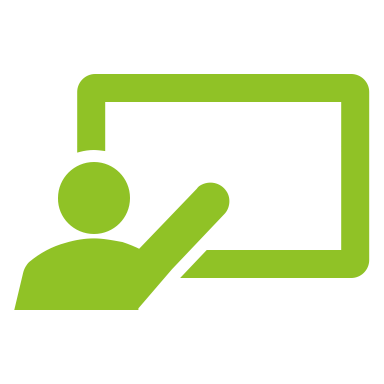 DemonstrationPatterns/Extract a strategy
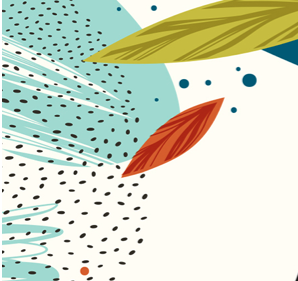 THANK YOU